KOVOVÉ MINERÁLY
Ruda – hornina, obsahujúca kov
Žila – vrstva, vlákno čistého, rýdzeho vykryštalizovaného kovu
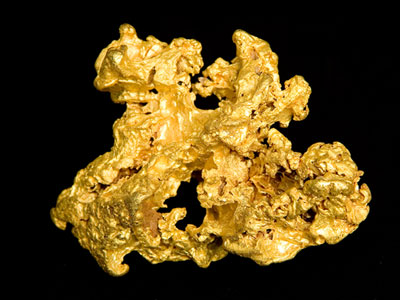 ZLATO 		Au
Zlatonosné žily, náplavy riek – šupinky, nugety
Ryžovanie, dolovanie zlata – v minulosti
V súčasnosti sa získava lúhovaním horniny v kyselinách
Južná Afrika, Austrália, Aljaška
Banská Štiavnica, Kremnica, Zlatná na Ostrove
Karát 	kt, ct
Rýdzosť zlata, striebra, platiny
Rýdze zlato: 24/24 = 100 % zlata
Ag – biele zlato
Cu – červené zlato
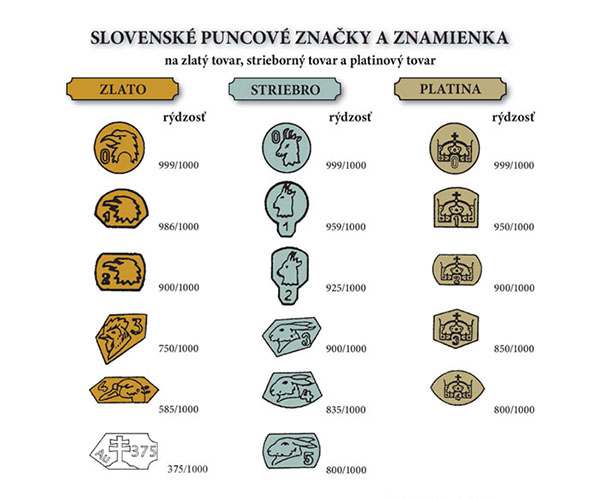 STRIEBRO	Ag
Rýdzi kov, prímes v zlate
Banská Štiavnica, Kremnica
Jáchymov, Kutná Hora
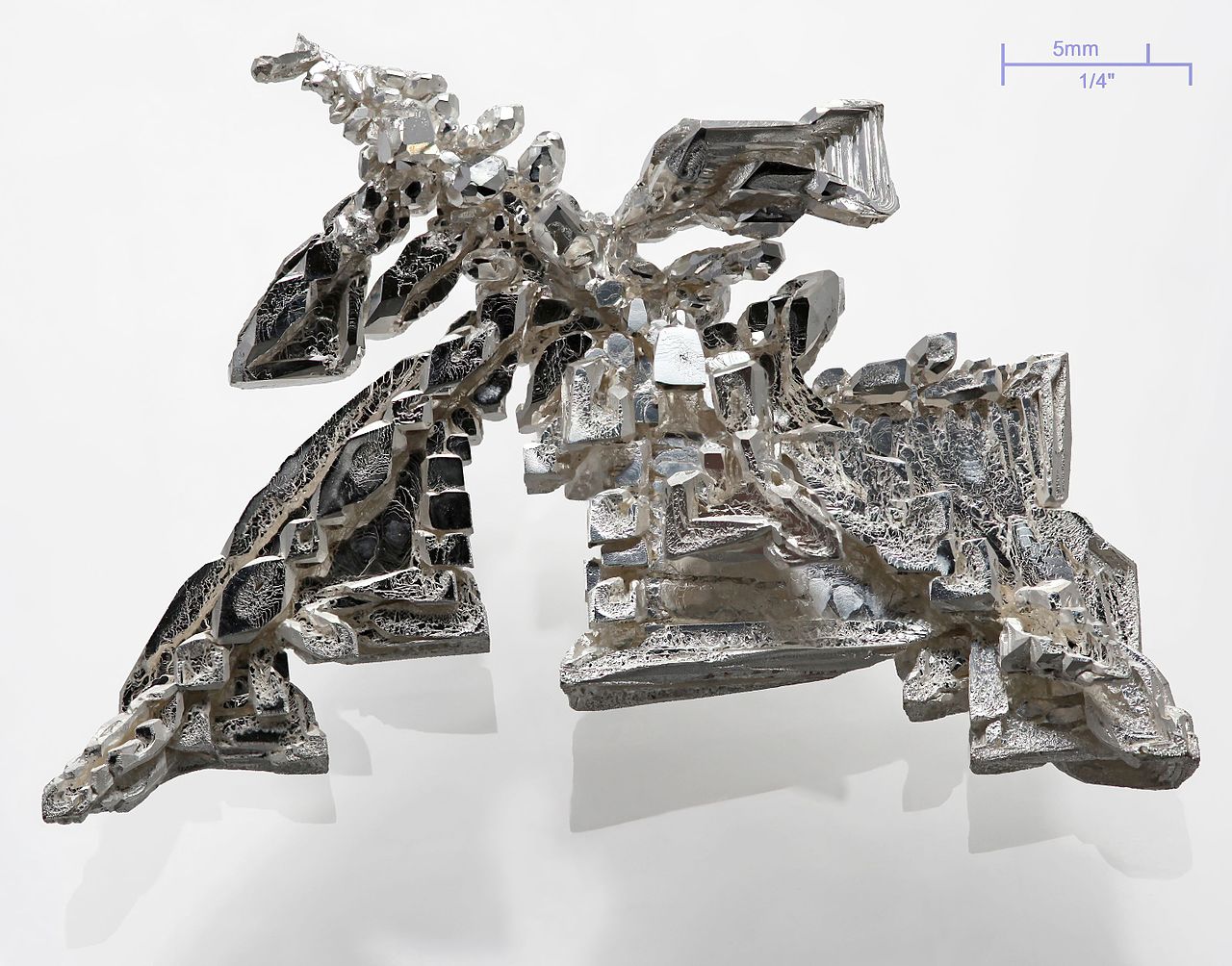 PYRIT 		FeS2
Kryštály v tvare kocky
Zlatý lesk
Kovový minerál
Zdroj síry
Banská Štiavnica, Pezinok
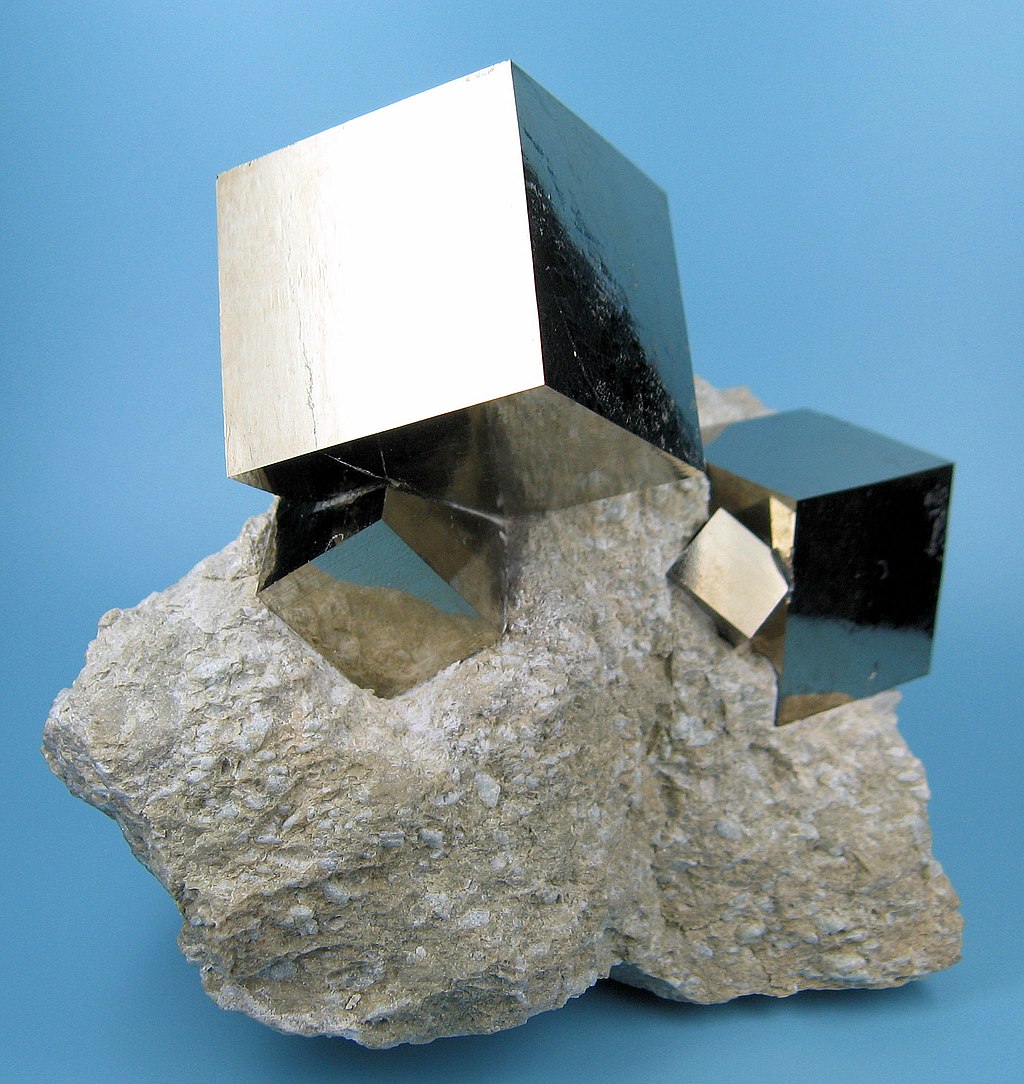 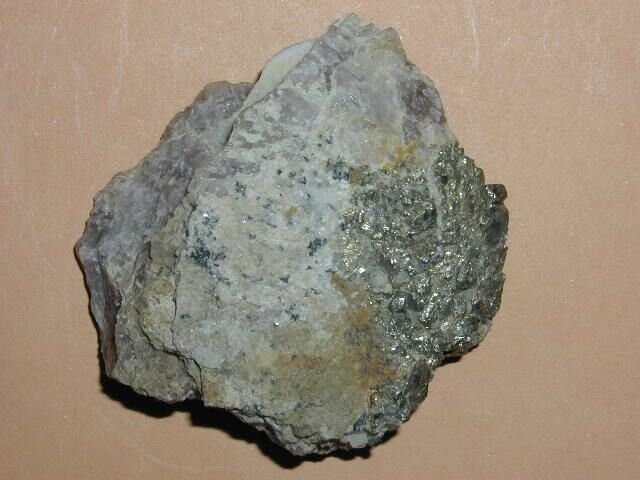 CHALKOPYRIT	CuFeS2
Kovový minerál
Najvýznamnejší zdroj medi
Banská Štiavnica, Špania dolina
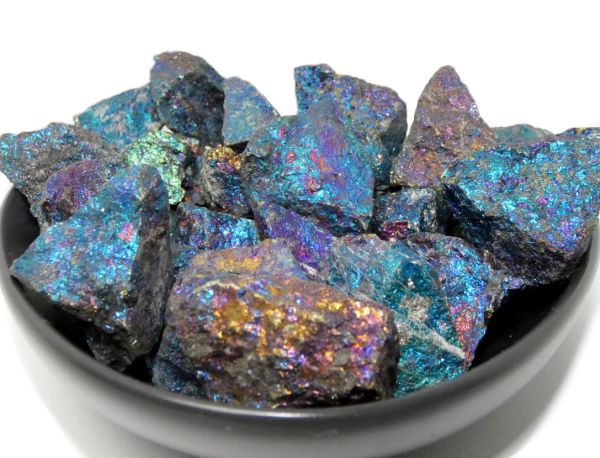 MAGNETIT - MAGNETOVEC
Fe2+Fe3+2O4 - oxid železnato-železitý
Nepriehľadný minerál s kovovým leskom
Magnetické vlastnosti
Najvýznamnejšia železná ruda: 72 % Fe
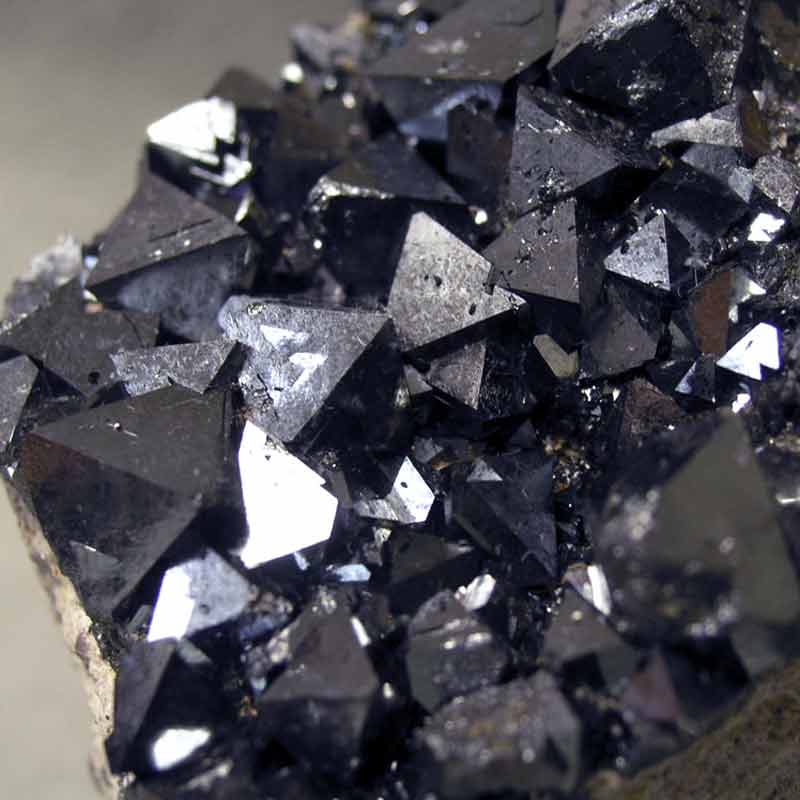 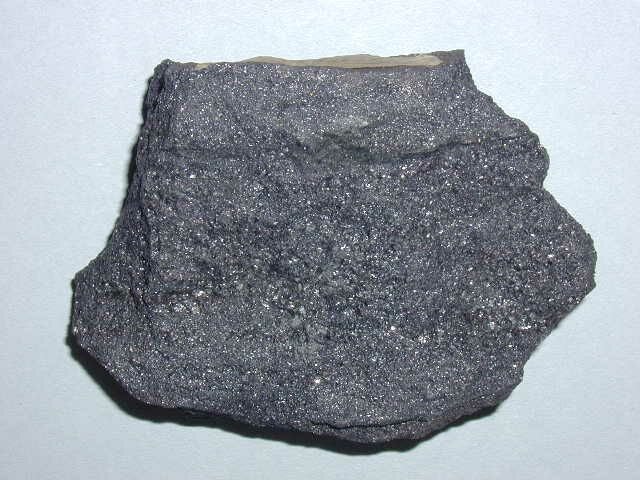 HEMATIT – KRVEĽ 	Fe2O3
Nepriehľadný, kovový lesk
Obličkovitý tvar, hnedý, červený, čierny
Dôležitá železná ruda: 65 % Fe
Banská Štiavnica, Slovenské Rudohorie
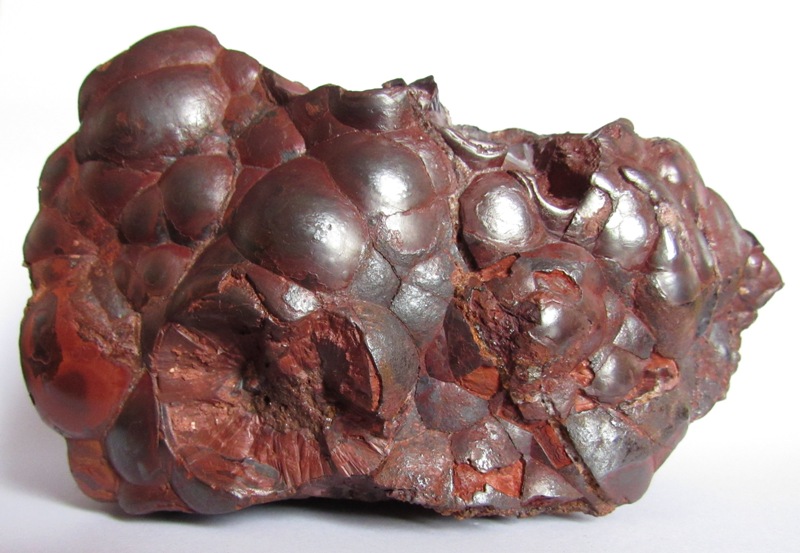 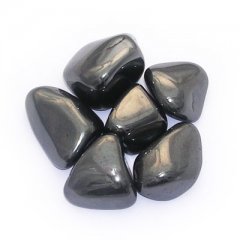